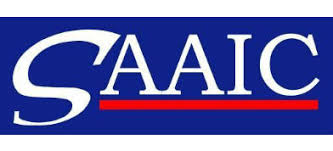 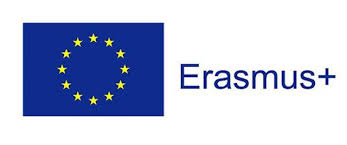 Projekt „Študent dopravy v praxi“

 v rámci projektu Erasmus+, Kľúčová akcia 1: Vzdelávacia mobilita jednotlivcov

 05. 06. 2022 – 18. 06. 2022
Odborná stáž Olomouc
Žilina, jún 2022                                                                              Christián Červeň
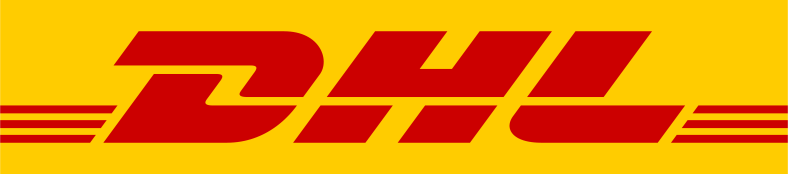 DHL s.r.o.
DHL je popredná svetová značka v logistike. 
Rodina divízií DHL ponúka bezkonkurenčné portfólio logistických služieb od vnútroštátnej a medzinárodnej balíkovej prepravy, cezpozemnú, leteckú a námornú prepravu, až po riadenie priemyselných dodávateľských reťazcov. 
Vďaka viac ako 325 000 zamestnancom vo viac ako 220 krajinách a územiach po celom svete spája ľudí a podniky bezpečným a spoľahlivým spôsobom a napomáha voľnému globálnemu obchodu.
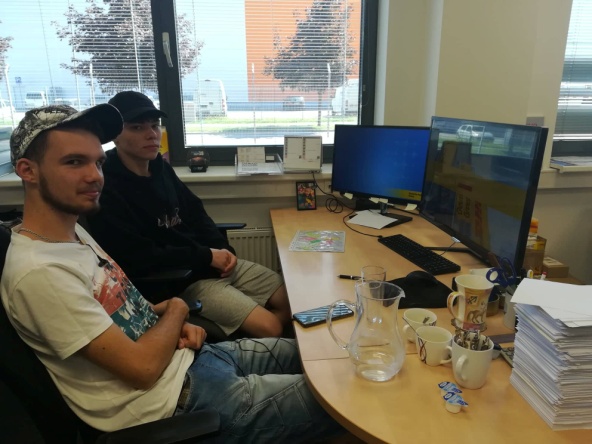 Moja činnosť vo firme
Práca v programe realtrans
Práca v DHL programoch 
Výpočet dĺžky práce podľa dohody AETR
Počítanie ložných metrov
Výpočet ceny za prepravu
Skenovanie, meranie a zapisovanie zásielok 
Plánovanie trasy pre kuriérov 
Výpomoc na rozvážaní zásielok
Voľnočasové aktivity
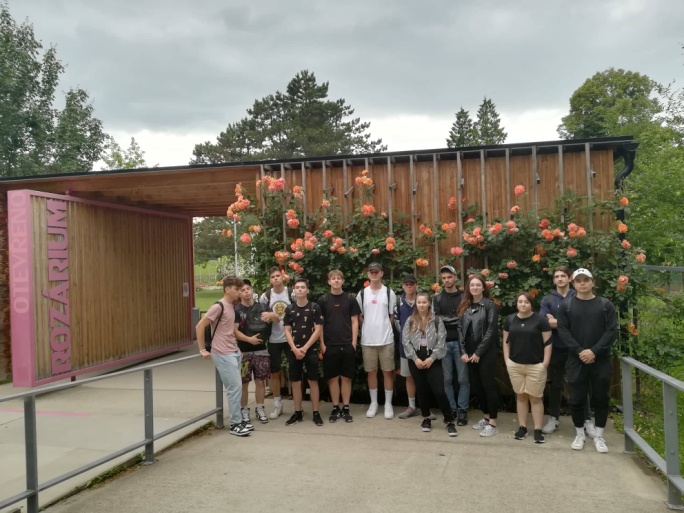 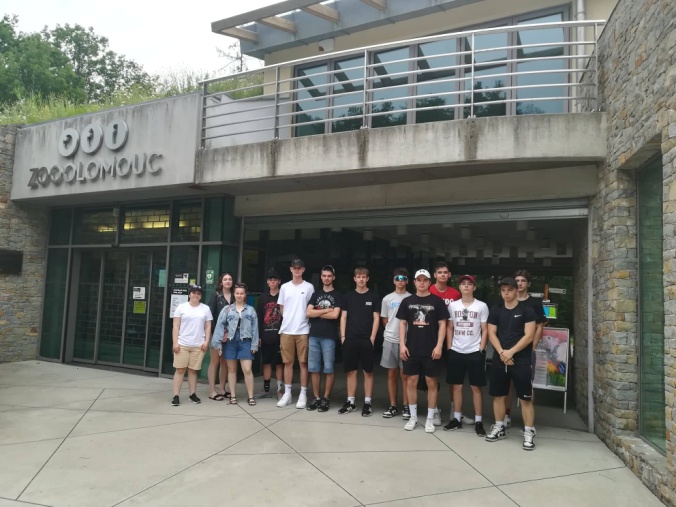 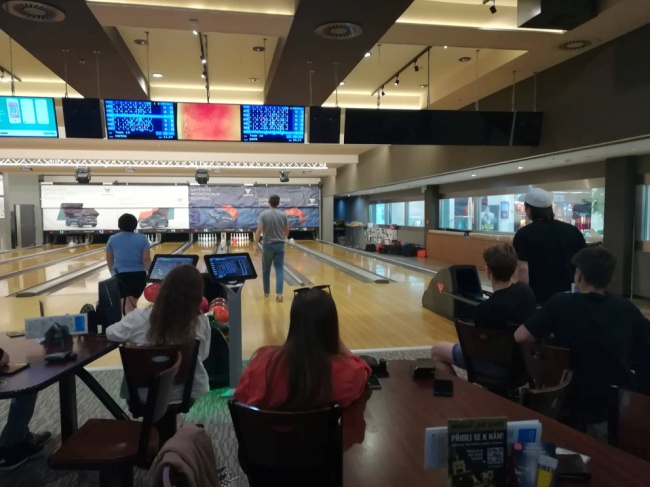 Rozárium
ZOO Olomouc
Bowling
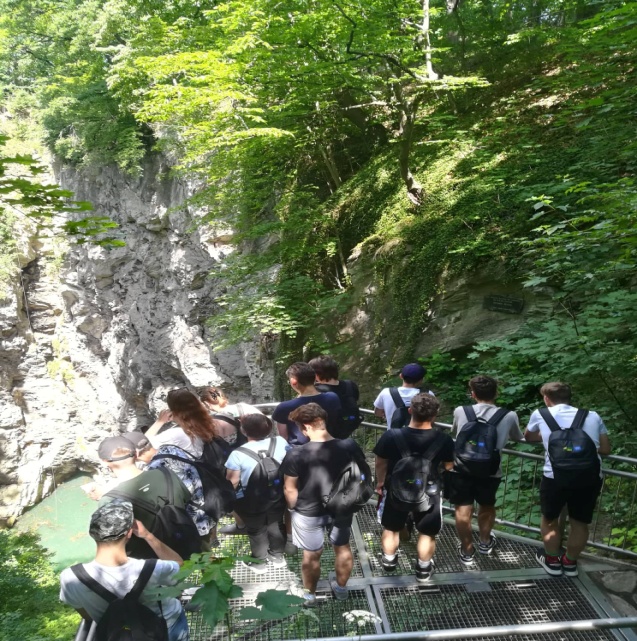 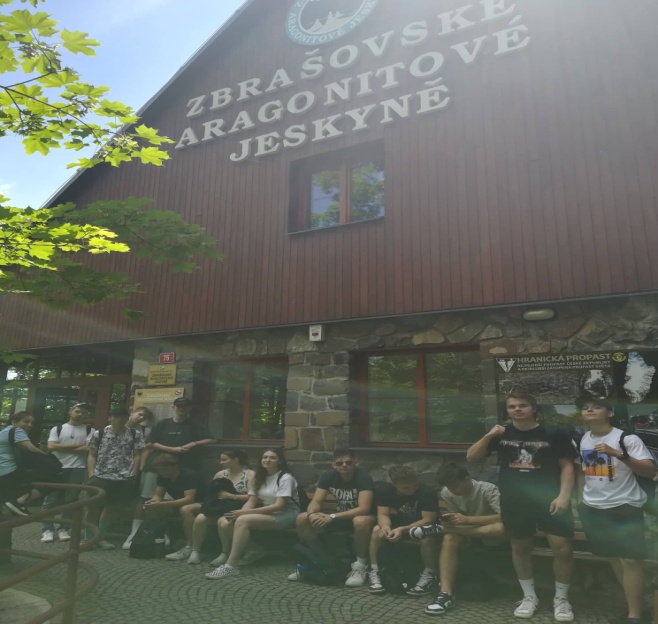 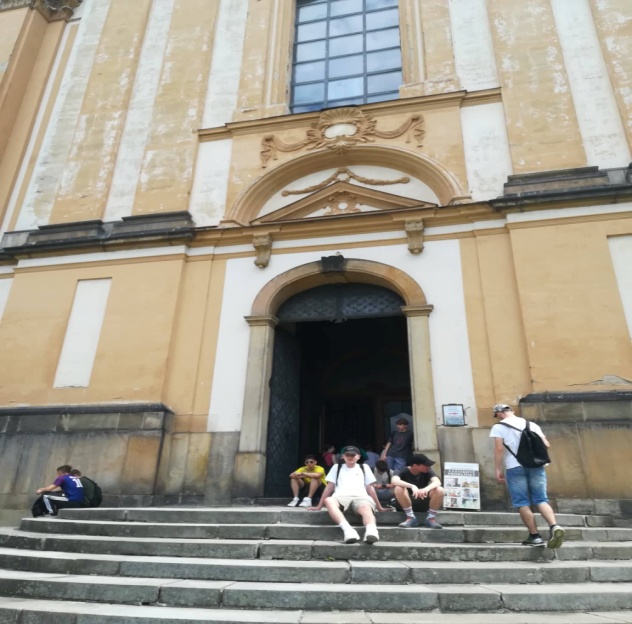 Zbrašovská aragonitová jaskyňa
Kostol Zvästovania Panny Márie
Najväčšia priepasť na svete
Voľnočasové aktivity
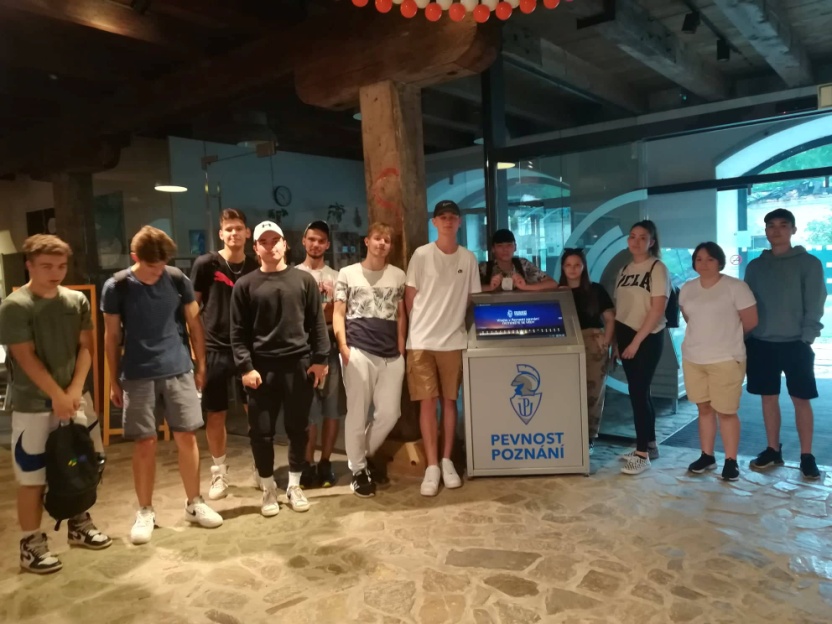 Hrad Šternberk
Pevnost poznání
Ďakujem za pozornosť